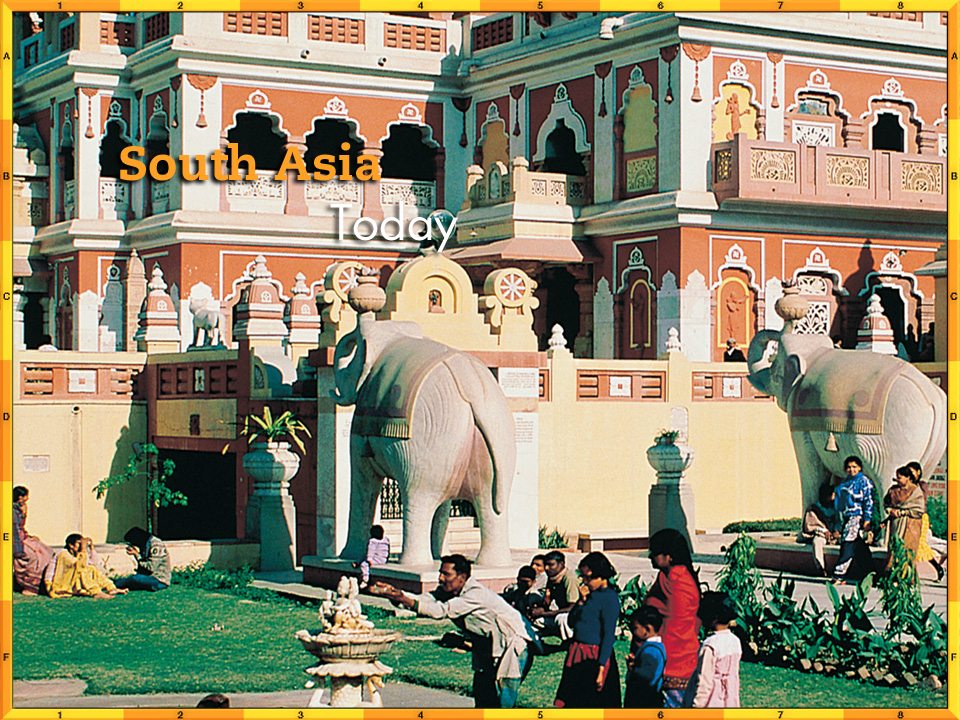 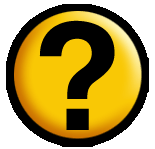 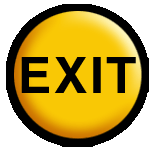 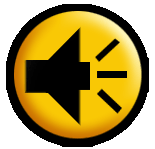 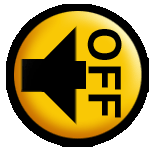 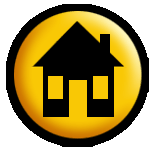 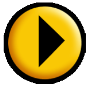 Intro 1
Chapter Objectives
Identify the key economic activities of South Asia. 
Discuss the major environmental and social challenges the region faces.
Living in South Asia
Section 1
Objectives
Explain how agriculture provides a living for most of South Asia’s people. 
Describe the role of fisheries and mines in South Asian economies. 
Identify where rapid industrial development is taking place in South Asia. 
List issues raised by tourism in South Asia.
Terms to Know
cash crop
jute 
green revolution 
biomass 
cottage industry 
ecotourism
A Geographic View
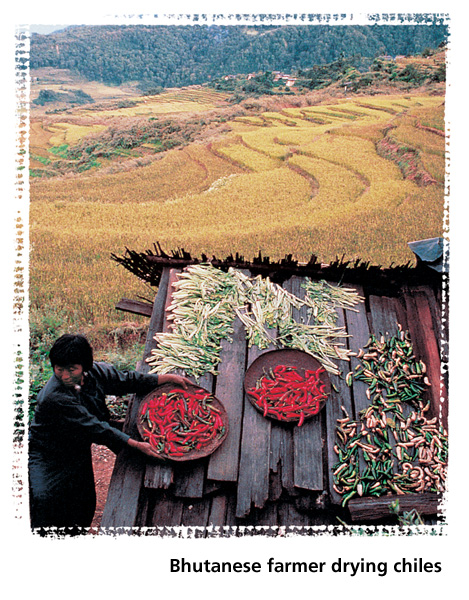 Geographic Literacy
India’s well-developed transportation system includes over 39,000 miles (62,764 km) of railways, 346 airports, and over two million miles (3,218,000 km) of roads. However, very few individuals own automobiles. People in rural areas also have less access to communications systems than do urban dwellers. Only about 12 percent of India’s population own radios and about 6 percent own television sets.
Living from the Land
Most South Asians are subsistence farmers who grow only what they need for their families. Some South Asians use oxen, water buffalo, yaks, and elephants to pull plows and to haul water and other loads.
Agricultural Conditions  In the Himalayan highlands, farmers practice terrace farming on the steep slopes. 
Crops include fruit in Pakistan’s valleys and rice in Bangladesh and along most of South Asia’s rivers.
Living from the Land
Sri Lanka’s Plantations  Most of India’s farms are small, but huge tea, rubber, and coconut plantations established by Europeans are located in Sri Lanka. 
These plantations take up so much land that Sri Lankans must import much of their food.
South Asian Crops
Jute, cotton, tea, rubber, coconuts, bananas, and rice, grown for export, are the major cash crops of South Asia. Other crops include wheat, millet, spices, peanuts, cashews, and sugarcane.
Agricultural Improvements  South Asian farmers are beginning to apply new technology to farming. 
Modern irrigation, pest control, and fertilization are helping to increase output.
South Asian Crops
The Green Revolution  During the 1960s, mechanized farming using new crop varieties sought to increase and diversify crop yields in developing countries. 
As a result, India’s wheat and rice production has increased.
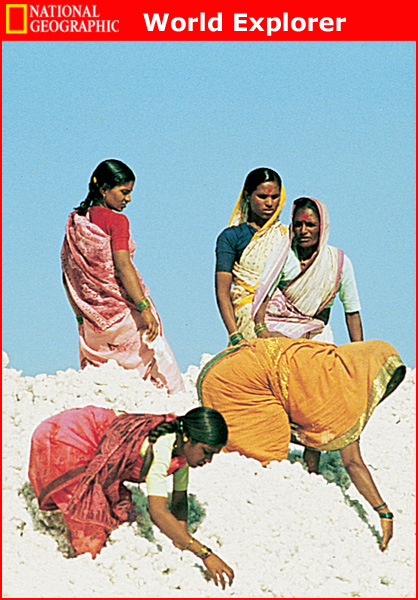 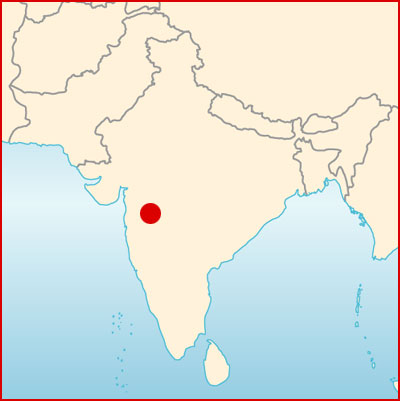 South Asian Crops
Mining and Fishing
Mineral Wealth  Iron ore, low-grade coal, bauxite, and copper are mined in India. 
Graphite is mined in Sri Lanka. 
Pakistan and India have some oil reserves. 
Pakistan and Bangladesh have rich natural gas reserves. 
Fishing  Fish is a staple food in South Asia. Several South Asian countries also export fish. 
The Indian government has begun to support deep-sea fishing on a large scale.
South Asian Industries
India’s Evolving Economy  After independence India carried out socialist policies that set economic goals and closely regulated private industry. 
India’s government also preferred to be economically self-sufficient, discouraging foreign investment. 
Short-term success was followed by a slowdown.
During the 1980s, India began welcoming foreign companies and investors. 
In 1991, India began moving toward a free market economy.
South Asian Industries
Light Industry  Textile production is a major light industry in South Asia. 
Thirty-eight million Indians work in the textile industry, producing cotton, silk, and wool fabrics and garments.
Many light industries employ workers in their homes. 
These South Asian cottage industries produce fabrics, shoes, jewelry, wood carvings, and pottery. 
Mohandas Gandhi, the leader of India’s independence movement, chose the spinning wheel as the symbol of the strength India could draw from its cottage industries.
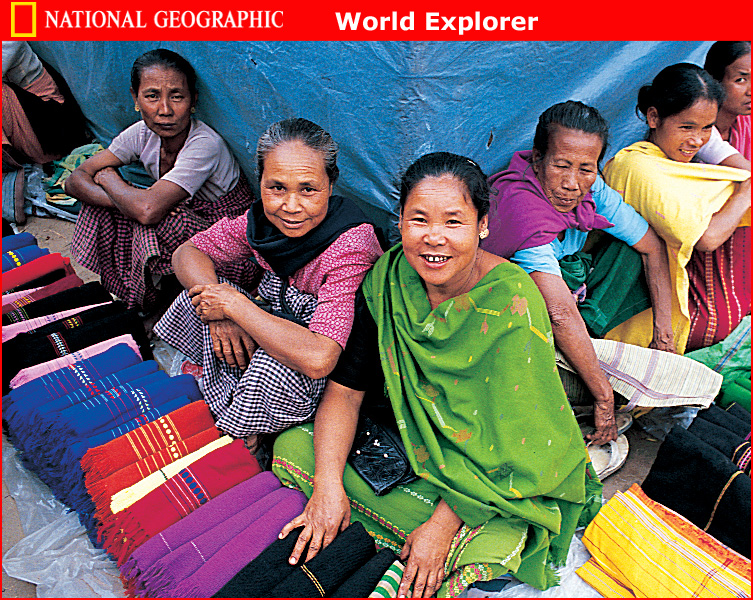 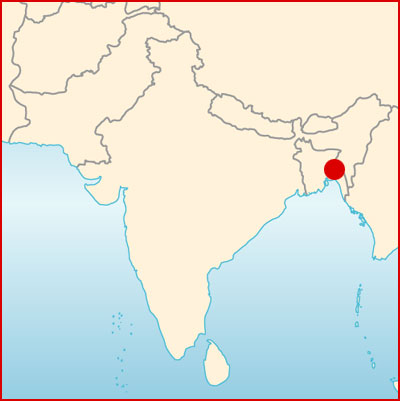 South Asian Industries
South Asian Industries
Heavy Industry  Heavy industries in South Asia produce iron, steel, cement, and heavy machinery. 
India, Pakistan, and Bangladesh also run a program in which old ships from all over the world are recycled. 
The ships are broken down into pieces, and their parts are melted down and forged into new iron and steel.
South Asian Industries
Service Industries  More and more South Asians, especially Indians and Pakistanis, work in service industries such as transportation, banking, and administration.
The High-Technology Sector  The high-technology industry has grown rapidly in South Asia. 
India, for example, is the world’s second-largest exporter of software, earning $5 billion in software trade with the United States in the year 2000.
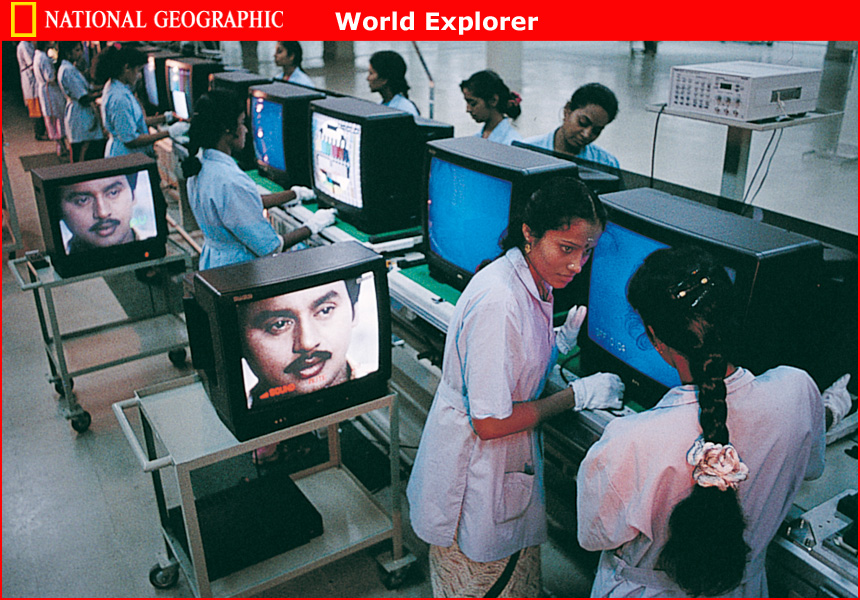 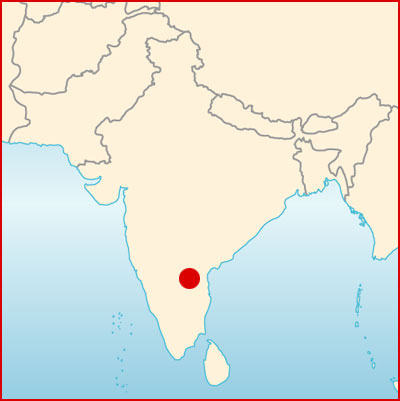 South Asian Industries
Tourism
South Asian countries draw millions of foreign visitors each year. 
In recent years, border disputes and ethnic and tribal conflicts have discouraged many tourists from visiting South Asia. 
Some countries restrict tourism for environmental or religious reasons. 
However, ecotourism, which requires visitors to behave responsibly toward the environment, may be a profitable alternative to such restrictions.
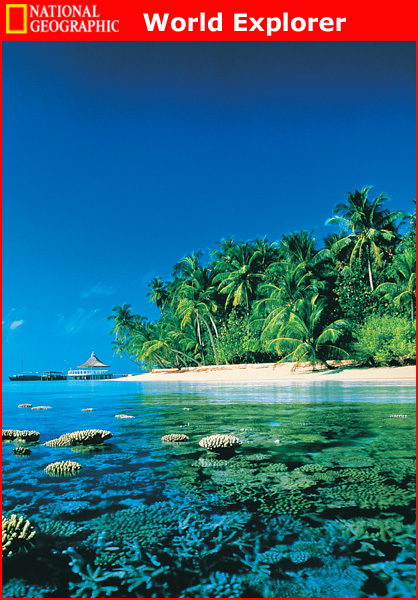 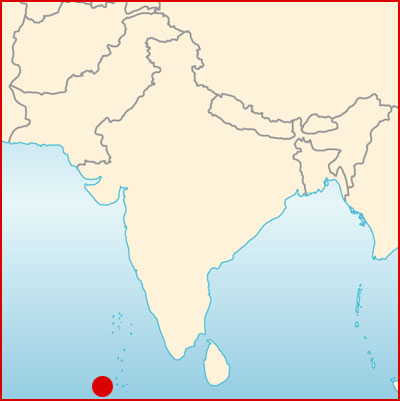 Tourism
People and their Environment
Section 2
Objectives
Examine how South Asia is handling the complex task of managing its rich natural resources. 
Describe how seasonal weather patterns present challenges to the region’s economy. 
Explain how geographic factors impact the political and economic challenges of South Asia’s future.
Terms to Know
poaching 
Chipko 
nuclear proliferation 
Dalits
sustainable development
A Geographic View
Geographic Literacy
In 1998 India had ten nuclear reactors and another four under construction. Pakistan had only one reactor and was constructing a second. Both countries tested nuclear warheads that same year. The threat of nuclear devastation hangs over continuing conflicts between India and Pakistan.
Managing Natural Resources
Wildlife
South Asia combines high population density with fragile ecosystems. 
South Asian countries try to manage their environments by using their resources at a sustainable rate. 
Deforestation and irrigation have reduced the habitats of elephants, water buffalo, crocodiles, tigers, and other wild animals. 
Governments are creating wildlife reserves and restricting logging in an effort to help preserve the animals.
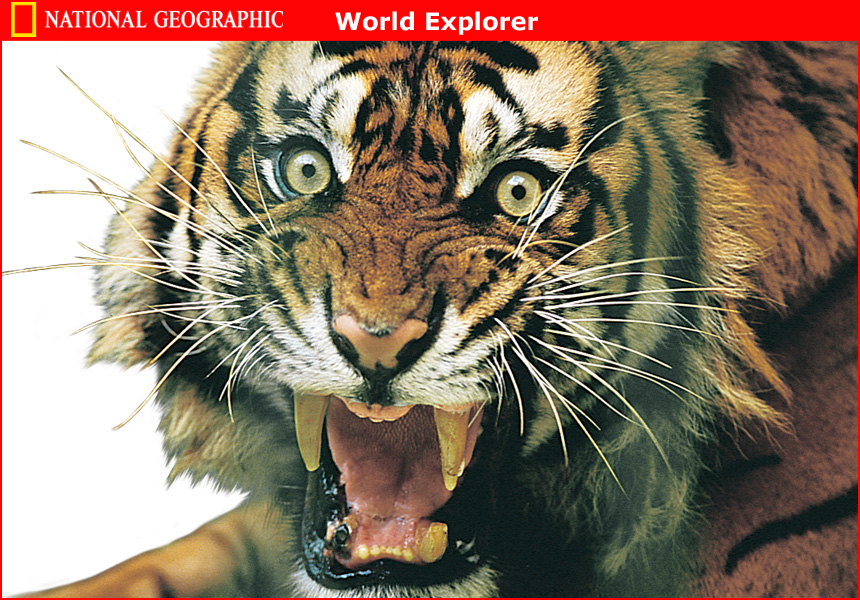 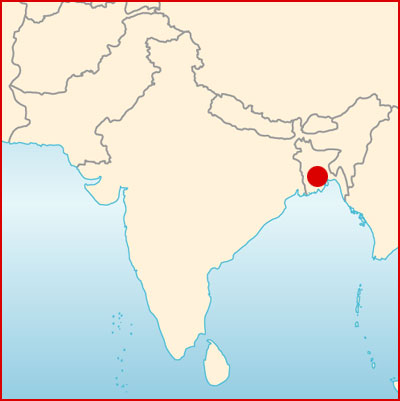 Managing Natural Resources
Managing Natural Resources
Water  Much of South Asia’s population has limited access to clean water.
For example, 80 percent of India’s population has no access to sanitation facilities. 
Under such conditions, untreated sewage pollutes water supplies that people depend on for normal daily use.
Managing Natural Resources
The Narmada River Dilemma  South Asian countries have built dams to provide hydroelectricity and to help areas that suffer from drought. 
Dams, however, also trap silt and bacteria and often flood the areas where they are built. 
Building a dam across India’s Narmada River would irrigate millions of acres of arid land and provide hydroelectric power.
However, it also would force the removal of nearby farmers from their villages.
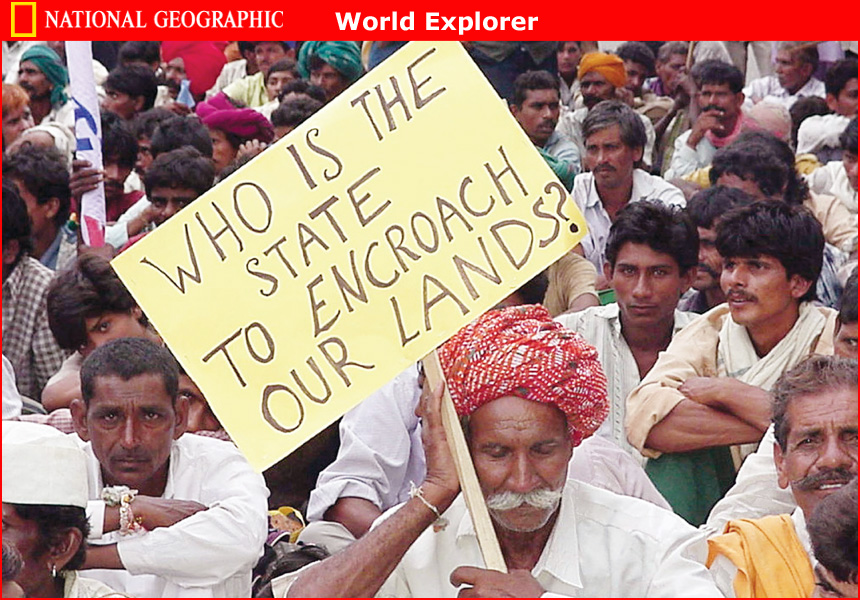 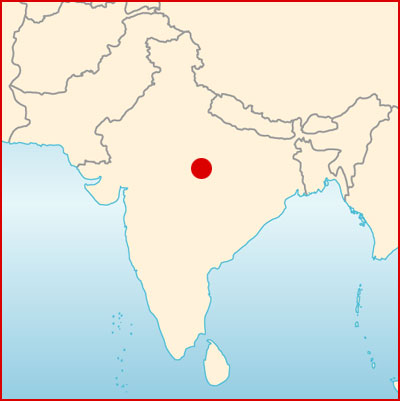 Managing Natural Resources
Managing Natural Resources
Forests  Commercial logging has destroyed many of South Asia’s old-growth forests. 
Slash-and-burn agriculture also has contributed to the damage. 
The loss of forests contributes to higher temperatures, erosion, and loss of agricultural productivity. 
Protecting the Forests  Reforestation efforts are under way throughout South Asia. 
Governments have banned logging in some areas, and people are encouraged to plant more trees.
Seeking Solutions
Scientists are studying ways to combat South Asia’s severe air pollution problem. 
Meteorologists using modern technology are working to predict the annual monsoons. 
Accuracy in predicting the monsoons will help people protect their property and lives from storm damage. 
Many Bengali people live on islands made of layers of silt floating on the surface of coastal water. 
In heavy rains these layers break up, and people lose their homes, their possessions, and even their lives. 
Studies of this erosion may lead to solutions and help save lives.
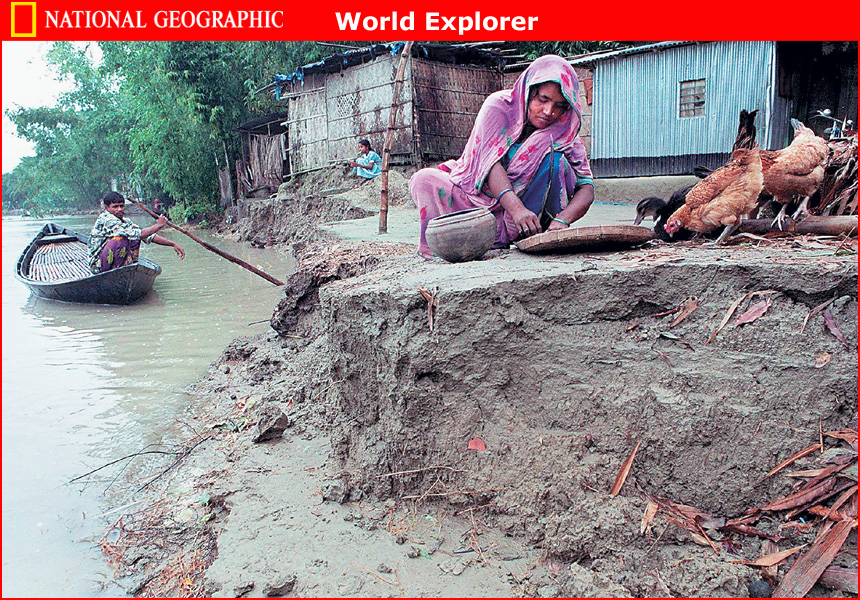 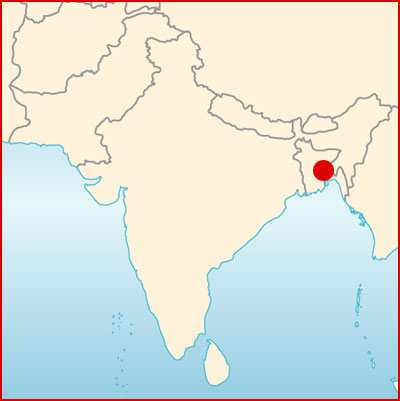 Seeking Solutions
South Asia’s Challenges
Conflict in Kashmir  Since 1947, India and Pakistan have fought over control of Kashmir. 
Both countries have now developed nuclear weapons, the cost of which has diverted much-needed funding from meeting human needs. 
Internal Conflicts  Sri Lanka has suffered from internal ethnic conflict. 
India also suffers from the legacy of its ancient system of social classes. 
People called Dalits, those assigned to the lowest social status, are still denied many opportunities.
Promise and Possibility
South Asia has a history of conflict but also one of tolerance for diversity.
South Asian countries must reconcile their conflicts in order to prosper.
Section 1 – Summary
Agriculture provides a living for most of South Asia’s people, and it also provides cash crops for export. 
South Asia’s mines and fisheries contribute to its exports. 
South Asia is experiencing rapid growth in the high-tech sector and continues to develop light and heavy industries.
Tourism offers both benefits and challenges to the South Asian economy.
Section 2 – Summary
South Asia faces the complex task of managing its rich and varied natural resources.
South Asia is seeking scientific solutions to its environmental challenges. 
Conflict in South Asia stems from issues of nationalism, religion, and ethnicity.